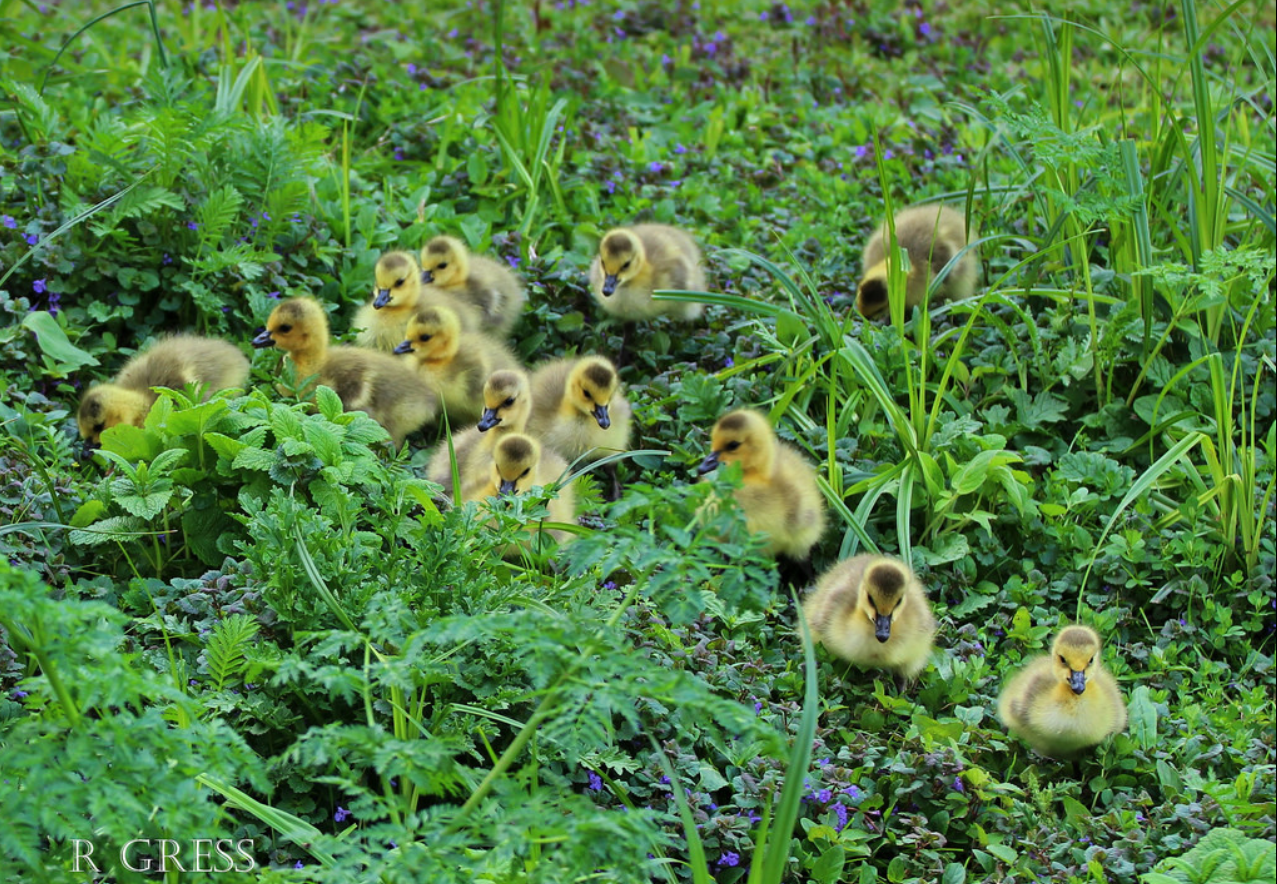 Seasonal Climate ForecastMay – July 2024Issued:  April 18, 2024
Contact:  ODF Lead Meteorologist Pete Parsons
503-945-7448 or peter.gj.parsons@odf.oregon.gov

ODA Team:  Diana Walker; Andy Zimmerman; Jenn Ambrose; Taylor Harding        ODF Team:  Julie Vondrachek; Kristin Cody
El Niño vs La Niña(SST Patterns in the Tropical Pacific Ocean)
Courtesy:  https://www.cpc.ncep.noaa.gov/products/analysis_monitoring/ensocycle/ensocycle.shtml
Sea Surface Temperatures (SSTs)Animated (PowerPoint only) SSTs (top) / Anomalies (bottom)
El Niño is Weakening...
Courtesy: https://www.cpc.ncep.noaa.gov/products/analysis_monitoring/enso_update/gsstanim.shtml
[Speaker Notes: Image available at:  https://www.cpc.ncep.noaa.gov/products/analysis_monitoring/enso_update/gsstanim.shtml]
El Niño Southern Oscillation (ENSO)Current Status and Forecast
The March Southern Oscillation Index (SOI) increased to +0.4, reflecting strengthening trade winds across the tropical Pacific Ocean, which corresponds with weakening El Niño conditions.

  The January – March Oceanic Niño Index (ONI) fell to +1.5°C, indicating cooling of the sea surface temperatures (SSTs) in the tropical Pacific.  This index lags real-time SSTs, which show additional cooling.

  *NOAA’s Climate Prediction Center (CPC) expects El Niño to transition to ENSO-neutral this spring and to La Niña this summer. 

*Note:  This forecast does not consider NOAA’s ENSO forecast.  It uses only historical and current ENSO conditions to find “analog years” that most-closely match the evolution of the current ENSO state.
https://www.cpc.ncep.noaa.gov/products/analysis_monitoring/lanina/enso_evolution-status-fcsts-web.pdf
[Speaker Notes: Weekly ENSO update:  https://www.cpc.ncep.noaa.gov/products/analysis_monitoring/lanina/enso_evolution-status-fcsts-web.pdf]
Southern Oscillation Index (SOI)
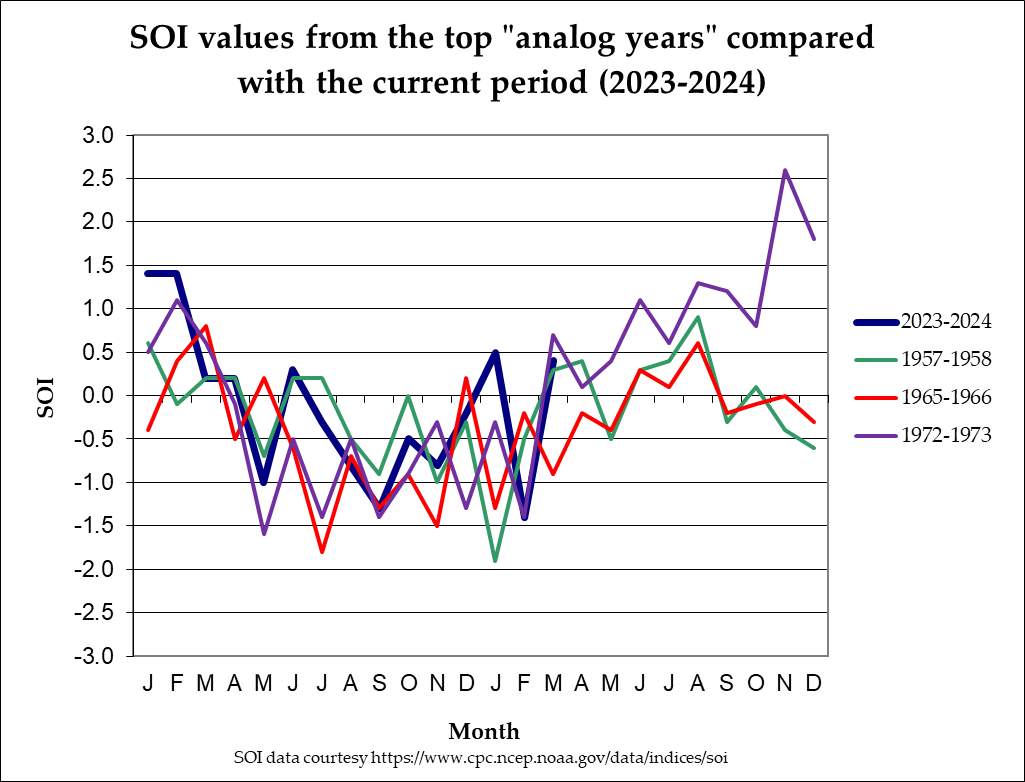 (1957-1958; 1965-1966; 1972-1973)
Mar. 2024 SOI (0.4) was in the ENSO-Neutral zone
La Niña
ENSO-Neutral
Mar. SOI analogs spanned the ENSO-Neutral zone
El Niño
[Speaker Notes: SOI data from:  https://www.cpc.ncep.noaa.gov/data/indices/soi]
Oceanic Niño Index (ONI)
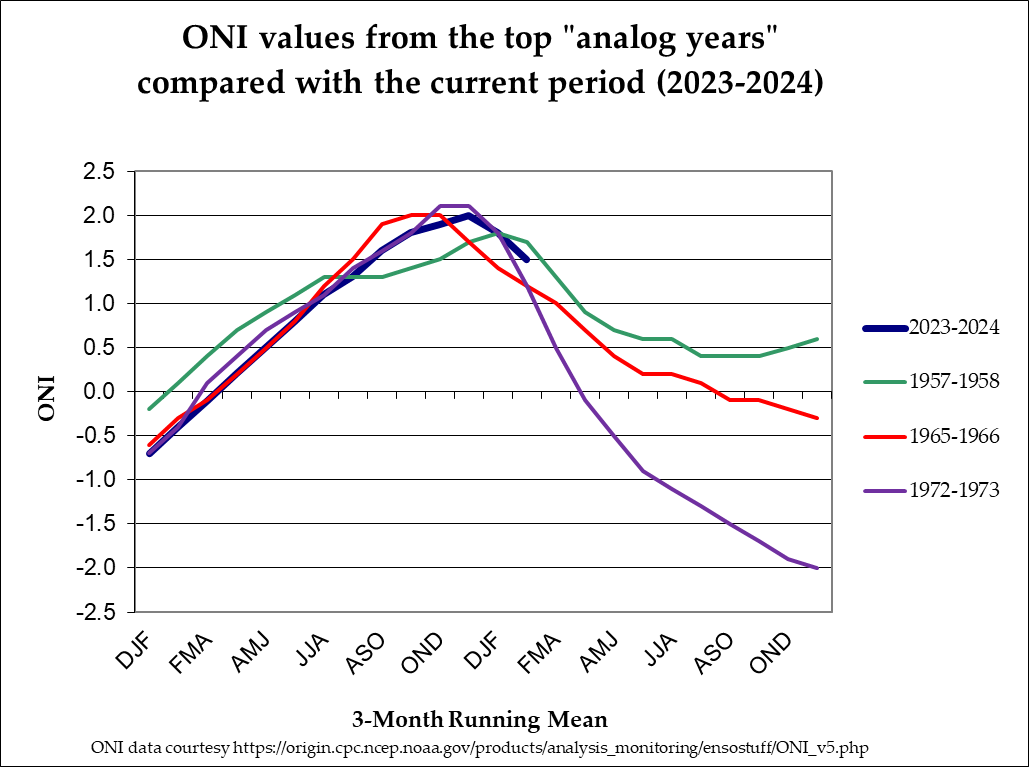 Jan. – Mar. 2024 ONI       (+1.5°C)
Showed a weakening    El Niño
(1957-1958; 1965-1966; 1972-1973)
Strong
Moderate
El Niño
Weak
ENSO-Neutral
Weak
Moderate
Jan. – Mar.  ONI analogs  all reflected a weakening    El Niño
Strong
La Niña
[Speaker Notes: ONI data from:  https://origin.cpc.ncep.noaa.gov/products/analysis_monitoring/ensostuff/ONI_v5.php]
The Pacific Decadal Oscillation (PDO) (Reflects SST “Phase” in the North Pacific Ocean )
Negative (Cool)
“Phase”
Positive (Warm)
“Phase”
SST Anomalies
Courtesy:  http://research.jisao.washington.edu/pdo/img/pdo_warm_cool.jpg
North Pacific Ocean(Poleward of 20°N Latitude)
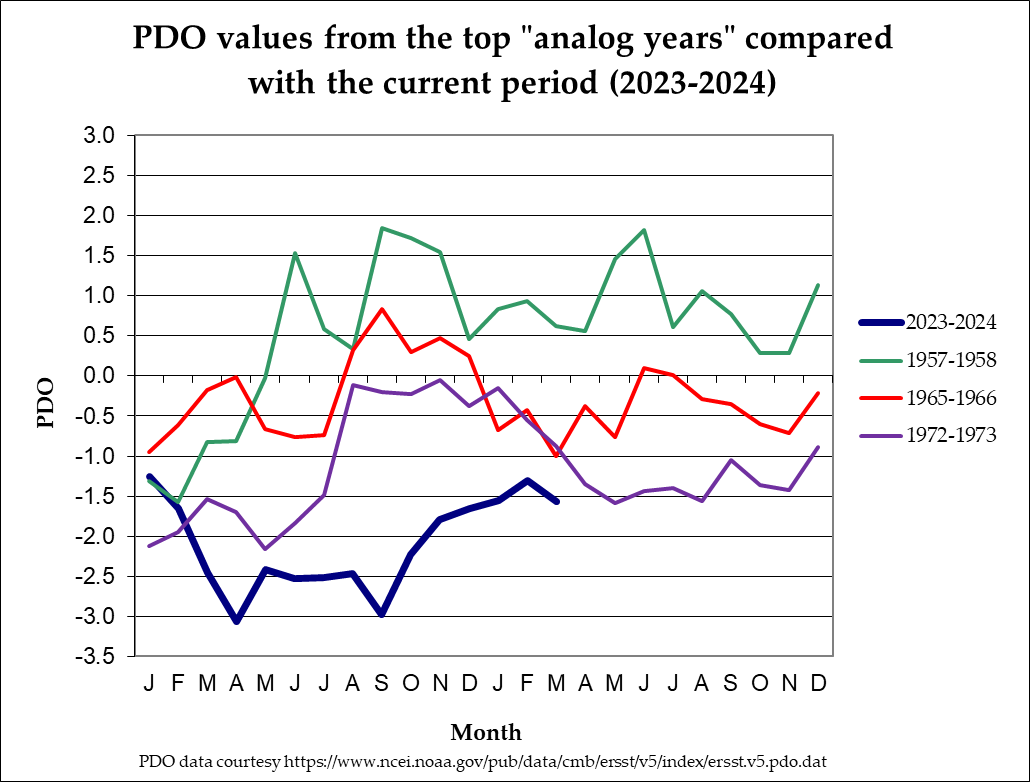 (1957-1958; 1965-1966; 1972-1973)
Mar. analog PDO values ranged from “Neutral” to “Cool” Phase
Warm Phase
Neutral Phase
Mar. 2024 PDO (-1.57) remained well down into the  “Cool” Phase
Cool Phase
[Speaker Notes: PDO data from:  https://oceanview.pfeg.noaa.gov/erddap/tabledap/cciea_OC_PDO.htmlTable?time,PDO]
SST Anomalies Comparison
March Analogs
March 2024
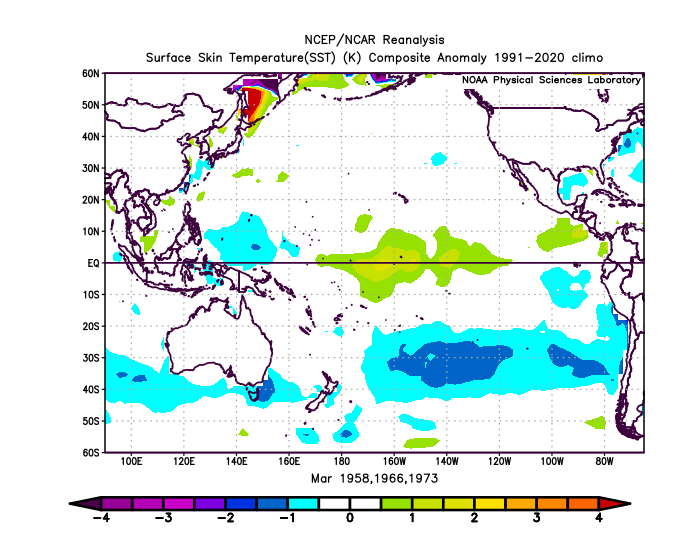 The March analog composite (left) has a similar SST anomaly pattern (“fair match”), compared to that of March 2024 (right).
Both charts reflect weakening El Niño (warm) conditions in the tropical Pacific Ocean.
[Speaker Notes: Charts generated at:  https://www.esrl.noaa.gov/psd/cgi-bin/data/composites/printpage.pl]
El Niño & La Niña ImpactGlobal Temperatures...
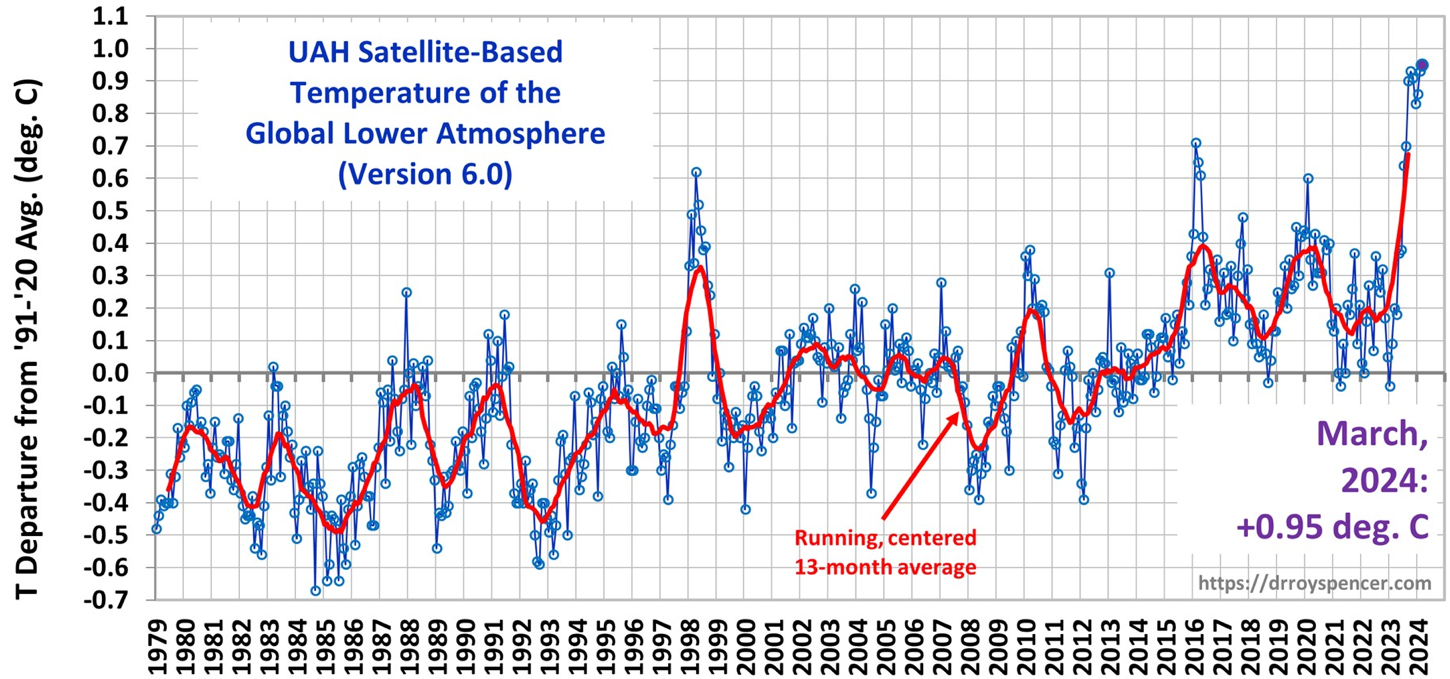 El Niño
La Niña
Courtesy:  http://www.drroyspencer.com/latest-global-temperatures/
[Speaker Notes: Charts generated at:  https://www.esrl.noaa.gov/psd/cgi-bin/data/composites/printpage.pl]
Global Temperature TrendsIncrease Error in Analog Forecasts!
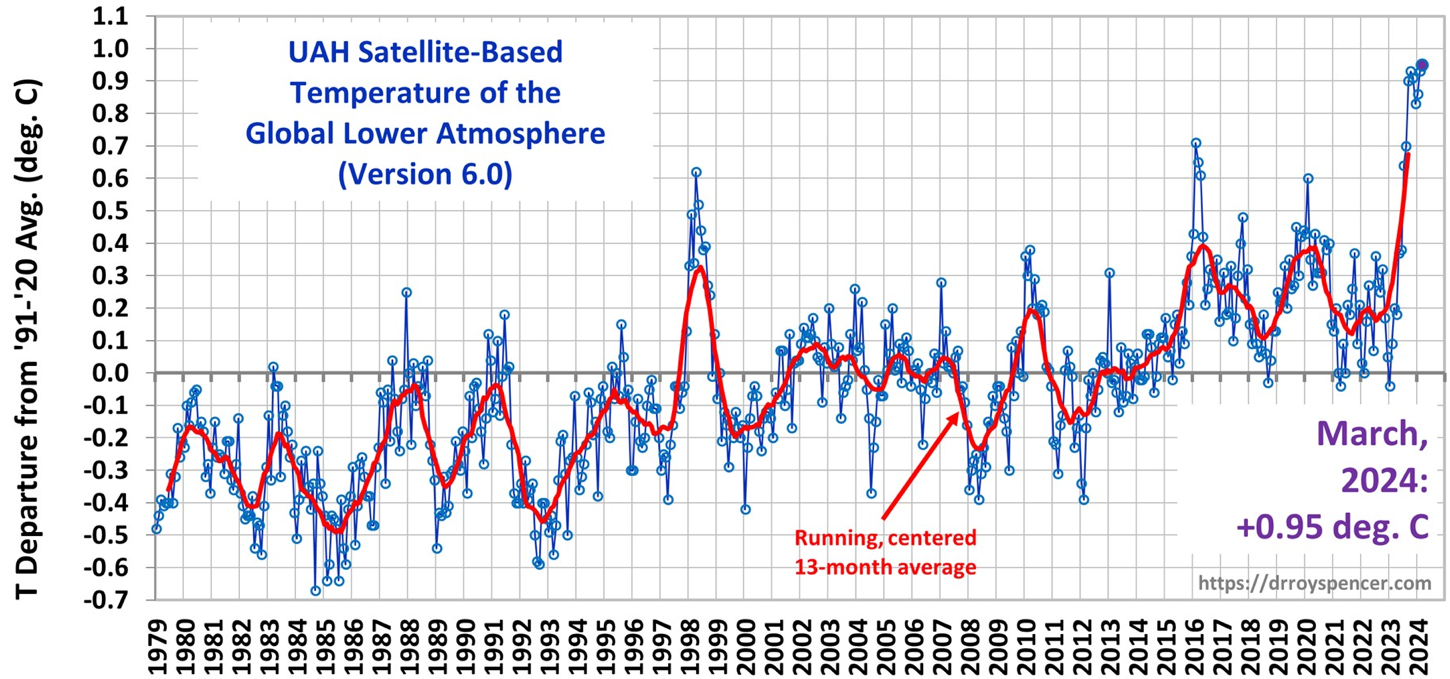 March 2024
Warming of  ≈0.15°C / Decade Since 1979
Current Analogs
are Pre-1979
Courtesy:  http://www.drroyspencer.com/latest-global-temperatures/
[Speaker Notes: Charts generated at:  https://www.esrl.noaa.gov/psd/cgi-bin/data/composites/printpage.pl]
[Speaker Notes: Map created by ODA.  Shape file from Oregon Climate Service (George Taylor)]
May 2024 Forecast
Mean Upper-Air Pattern
Upper-Air Anomalies
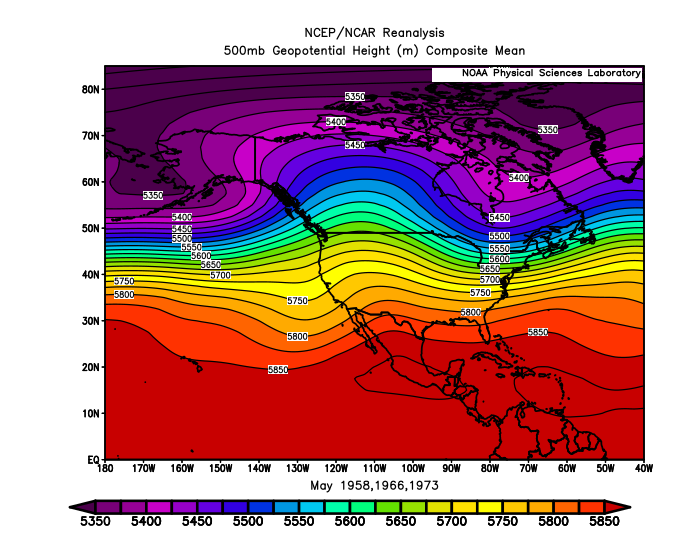 A “split-flow” pattern should continue over the Pacific Northwest with mean ridging over the Rockies.
Despite a weakening El Niño, analogs consistently maintained anomalous ridging over Oregon.
[Speaker Notes: Charts generated at:  https://www.esrl.noaa.gov/psd/cgi-bin/data/composites/printpage.pl]
May 2024 Forecast
Temperatures
Precipitation
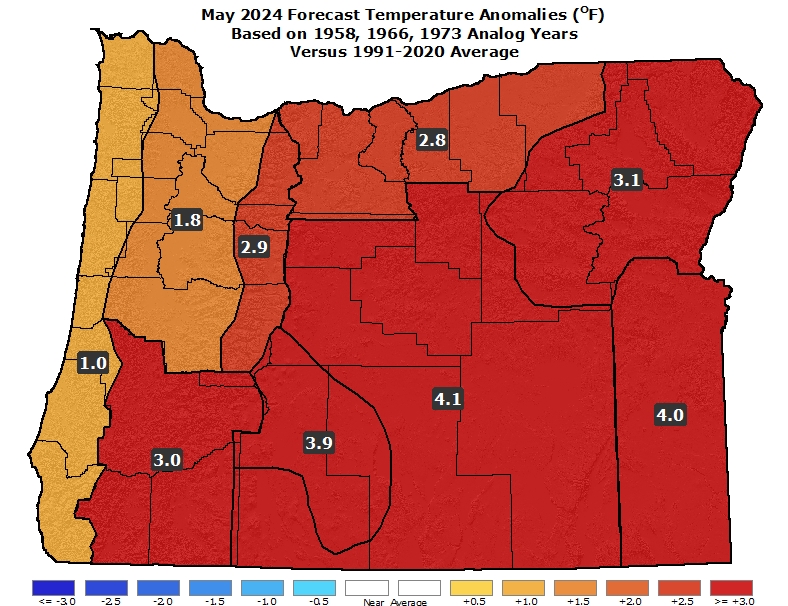 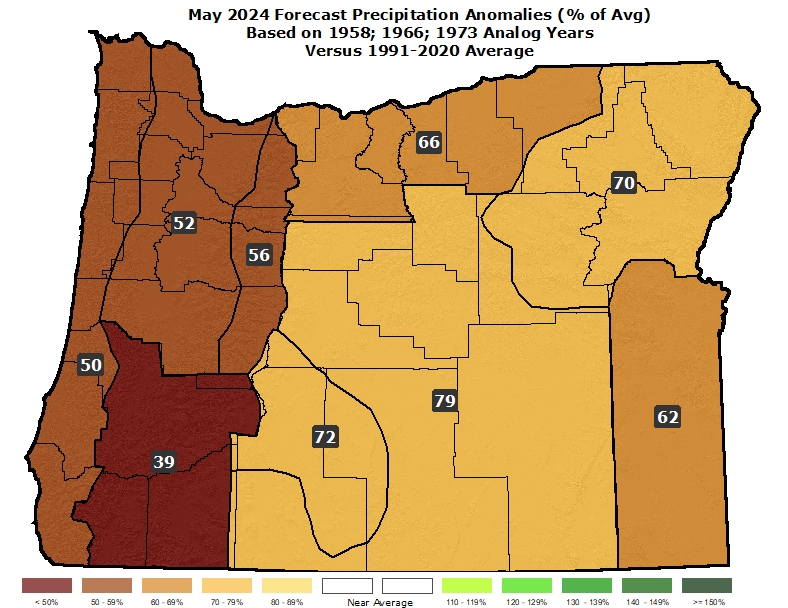 A cool 1966, with a western valley freeze late in the month, is more than countered by the relatively warm years of 1958 & 1973. 
1958 had considerable thunderstorm activity statewide, but 1966 and 1973 were much drier.  The blend skews dry.
[Speaker Notes: Data from NCEI: https://www.ncdc.noaa.gov/  &  Charts generated locally by ODA]
June 2024 Forecast
Mean Upper-Air Pattern
Upper-Air Anomalies
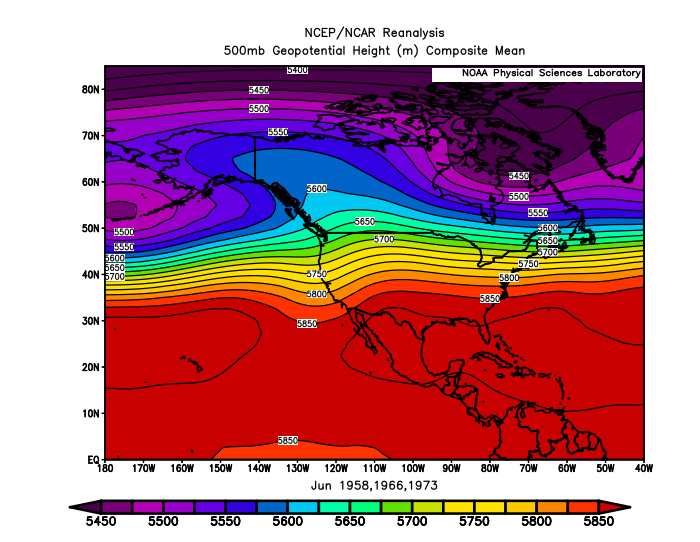 A “split-flow” jet stream pattern should continue across the Pacific Northwest with enhanced storm activity directed towards California.
This is a relatively warm pattern, but prolonged extreme temperatures are not featured.  Thundershower activity may be enhanced.
[Speaker Notes: Charts generated at:  https://www.esrl.noaa.gov/psd/cgi-bin/data/composites/printpage.pl]
June 2024 Forecast
Temperatures
Precipitation
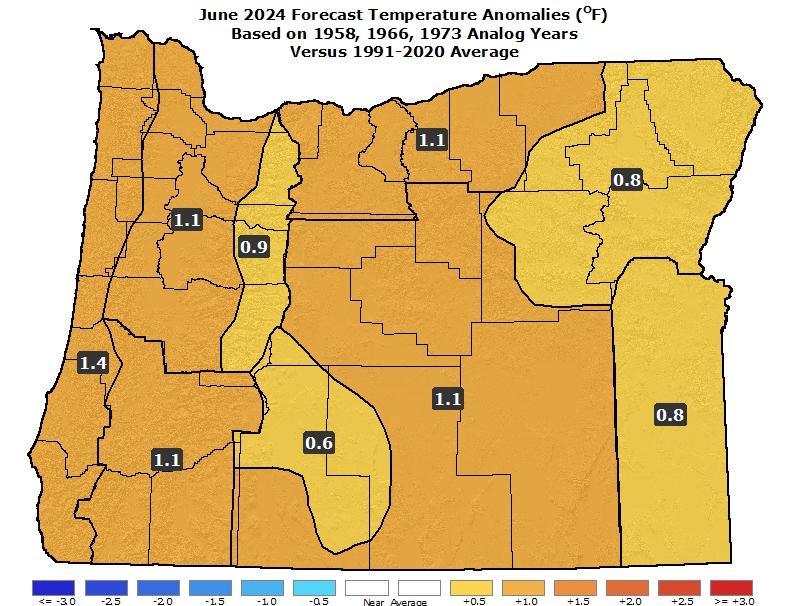 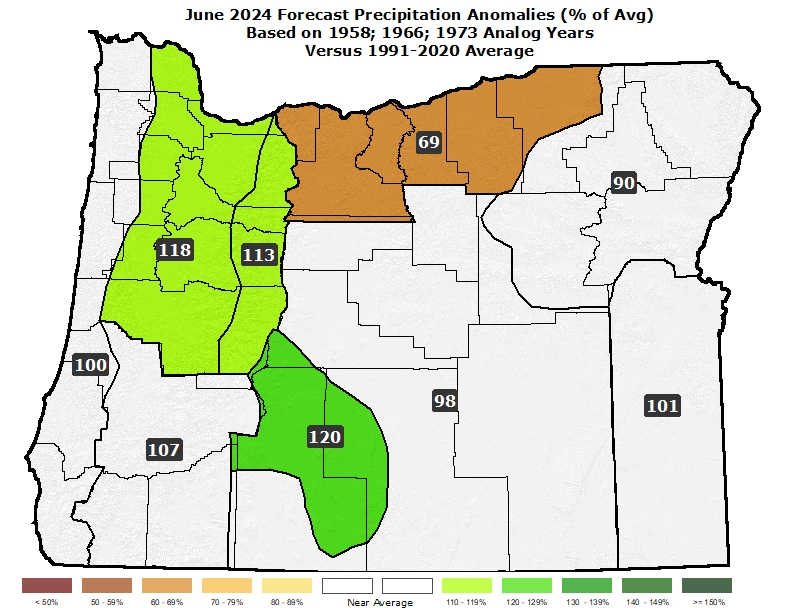 Above-average temperatures with some “warm” spells (over 90°F in the interior) likely from mid-month on...
Expect ample days with precipitation and an increased threat of thunderstorms statewide.
[Speaker Notes: Data from NCEI: https://www.ncdc.noaa.gov/  &  Charts generated locally by ODA]
July 2024 Forecast
Mean Upper-Air Pattern
Upper-Air Anomalies
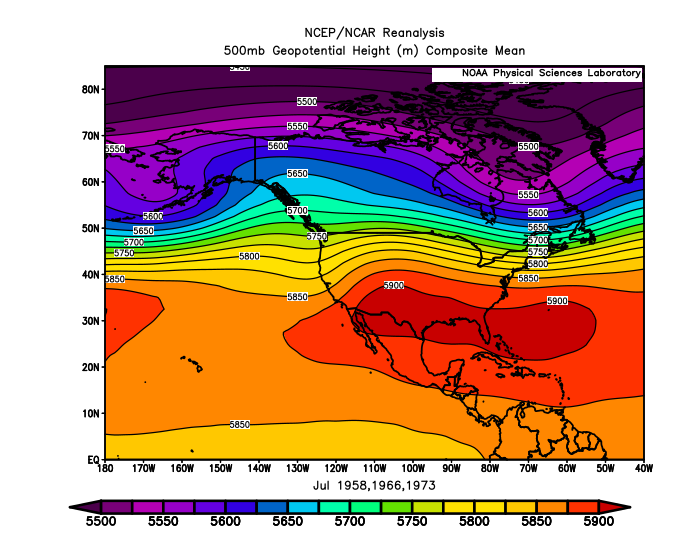 The analog composite shows anomalous ridging centered along the B.C. Coast with some downstream troughing over the Pac NW.
An El Niño-driven “split-flow” pattern should persist over the west coast of North America despite a likely transition to ENSO-neutral.
[Speaker Notes: Charts generated at:  https://www.esrl.noaa.gov/psd/cgi-bin/data/composites/printpage.pl]
July 2024 Forecast
Temperatures
Precipitation
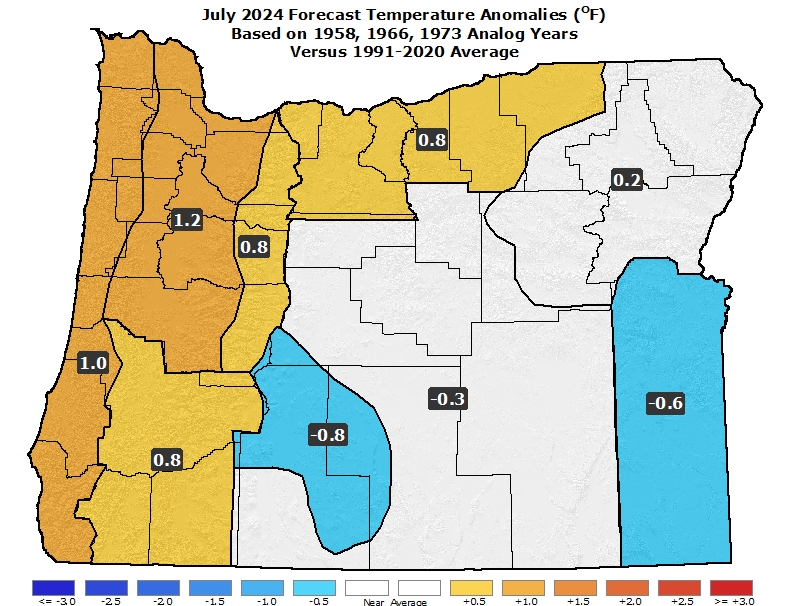 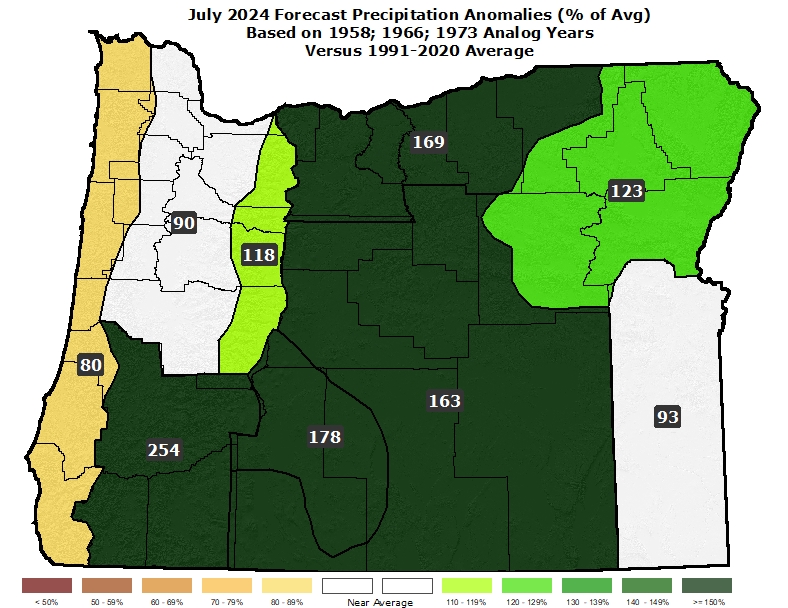 Analog years straddled either side of average temperatures with 1966 being the coolest and 1958 the warmest.
A wet 1966 skews the precipitation to near or above normal, despite both 1958 & 1973 being drier than average (lowers forecast confidence).
[Speaker Notes: Data from NCEI: https://www.ncdc.noaa.gov/  &  Charts generated locally by ODA]
May – July 2024 Forecast
Mean Upper-Air Pattern
Upper-Air Anomalies
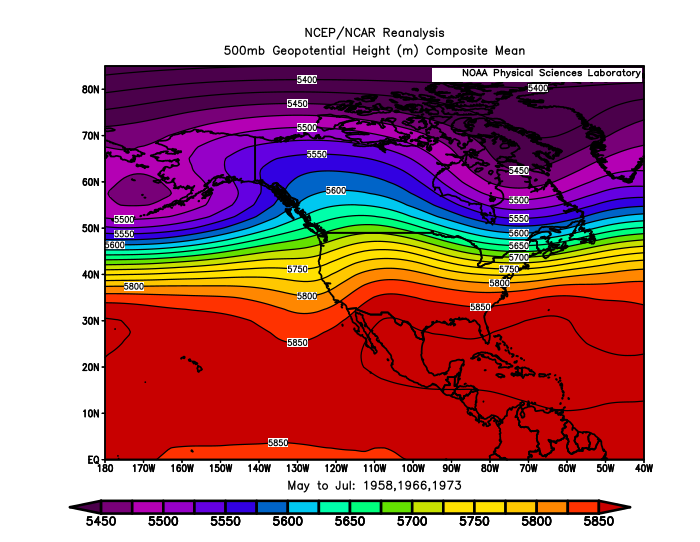 Expect a continuation of a “split-flow” jet stream pattern along the U.S. West Coast (an El Niño signature).
This pattern favors relatively warm weather across Oregon but can also prove quite volatile during the late-spring/early-summer period.
[Speaker Notes: Charts generated at:  https://www.esrl.noaa.gov/psd/cgi-bin/data/composites/printpage.pl]
May – July 2024 Forecast
Temperatures
Precipitation
Above-average temperatures indicated for the period.  Heightened chance of extremes, in both directions, in May (1966 analog).
Precipitation near or slightly below average.  Heightened chance of late-spring thundershower activity (1958 analog).
[Speaker Notes: Data from NCEI: https://www.ncdc.noaa.gov/  &  Charts generated locally by ODA]
Forecast Highlights
This forecast is based on weather that occurred during the (1958; 1966; 1973) analog years (no changes to the analogs from last month).

  A pervasive “split-flow” jet stream pattern should continue along the west coast of North America, even though El Niño is rapidly weakening.

  Relatively “warm & dry” weather is favored, but analog years also exhibited counter-trend periods with more-volatile weather.

  May of 1966 had extreme temperatures in both directions.  There was widespread thunderstorm activity in May & June of 1958.  1973 was mostly moderate but also had quite-warm temperatures in mid-May.

Disclaimer:  This forecast is not associated with NOAA’s CPC (see “Forecasting Methods…” at: https://oda.direct/Weather) nor the official CPC “Three-Month Outlooks,” which are available at: 
https://www.cpc.ncep.noaa.gov/products/predictions/long_range/seasonal.php?lead=1
Peak Spring Snowpacks Near-to-Above Average
(end of March 2024)
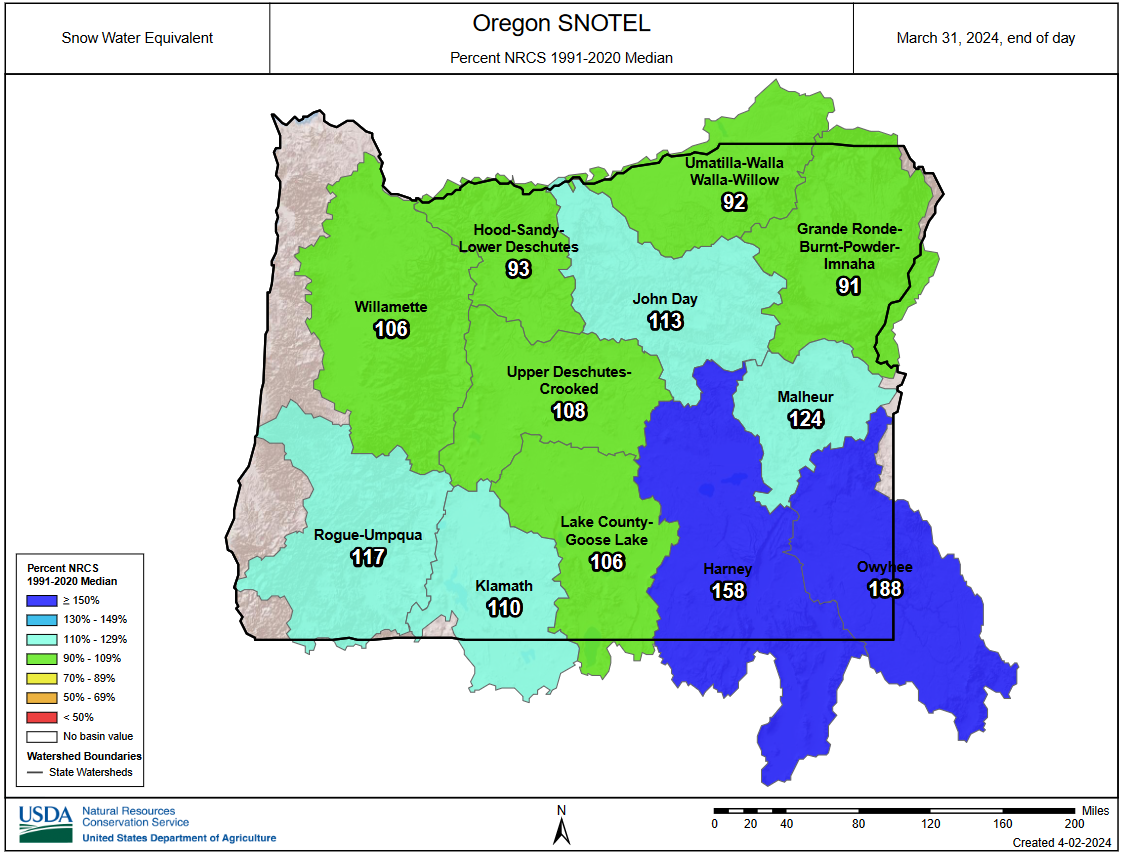 Drought Improvement
(over the past 3 months)
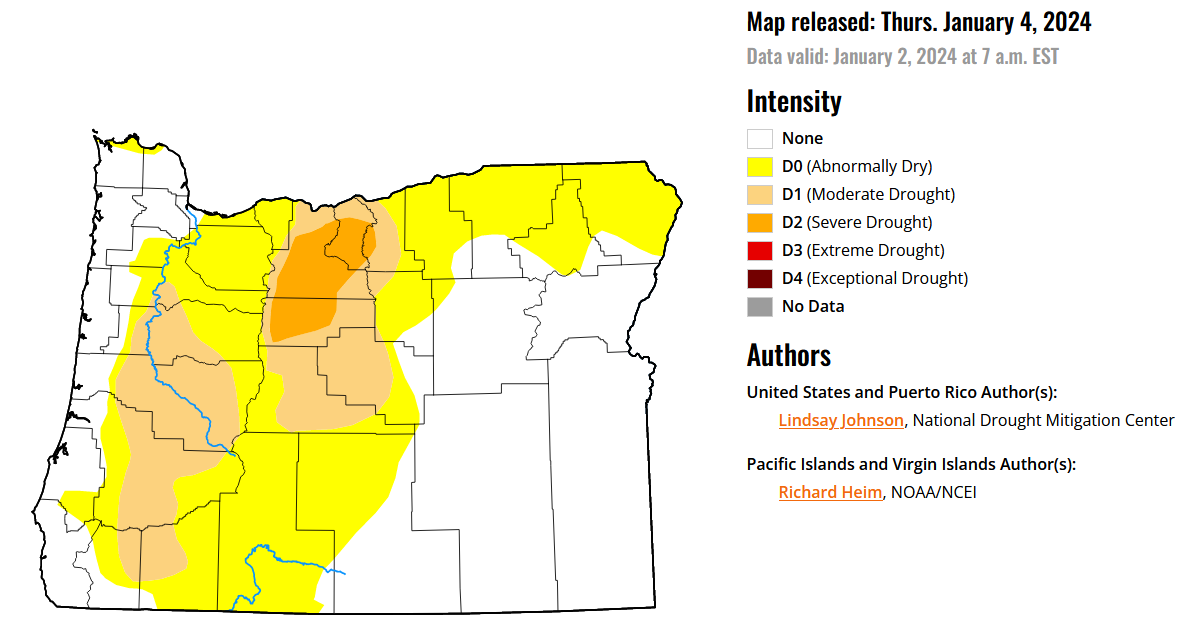 January 2, 2024
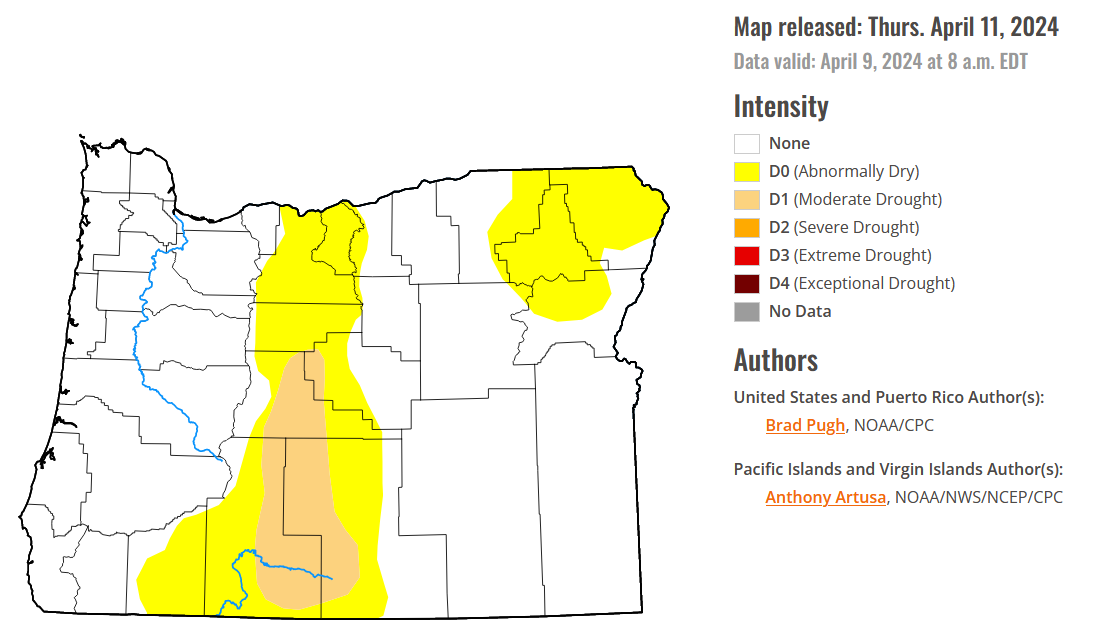 April 9, 2024
Courtesy:  National Drought Mitigation Center (NDMC)
https://droughtmonitor.unl.edu/
Forecast Resources
ODA Seasonal Climate Forecast Home:
https://www.oregon.gov/ODA/programs/NaturalResources/Pages/Weather.aspx
CPC Official US Three-Month Forecasts (Graphics):
https://www.cpc.ncep.noaa.gov/products/predictions/long_range/seasonal.php?lead=01
 CPC US 30-Day & 90-Day Forecasts (Discussions):
https://www.cpc.ncep.noaa.gov/products/predictions/long_range/fxus07.html
 CPC Weekly & Monthly ENSO Discussions: https://www.cpc.ncep.noaa.gov/products/analysis_monitoring/enso_advisory
 Australian Government Climate Model Summary:
http://www.bom.gov.au/climate/model-summary/#region=NINO34&tabs=Overview
 Australian Government ENSO Wrap-Up:
http://www.bom.gov.au/climate/enso
 IRI ENSO Quick Look:
https://iri.columbia.edu/our-expertise/climate/forecasts/enso/current/
Water Supply / Fire-Potential Outlook
CPC U.S. Seasonal Drought Outlook:
https://www.cpc.ncep.noaa.gov/products/expert_assessment/season_drought.png
 NRCS Snow Water Equivalent Oregon Map:
https://www.wcc.nrcs.usda.gov/ftpref/data/water/wcs/gis/maps/or_swepctnormal_update.pdf
 NRCS/USDA Snow Water Equivalent Products:
https://www.nrcs.usda.gov/wps/portal/wcc/home/snowClimateMonitoring/snowpack/
 NDMC U.S. Drought Monitor:
https://droughtmonitor.unl.edu/
 NIDIS North American Drought Portal:
https://www.drought.gov/nadm/content/percent-average-precipitation
 WRCC WestWideDroughtTracker:
https://www.wrcc.dri.edu/wwdt/
 NWCC Northwest Interagency Coordination Center (video)
https://gacc.nifc.gov/nwcc/predict/outlook.aspx
Updated Monthly
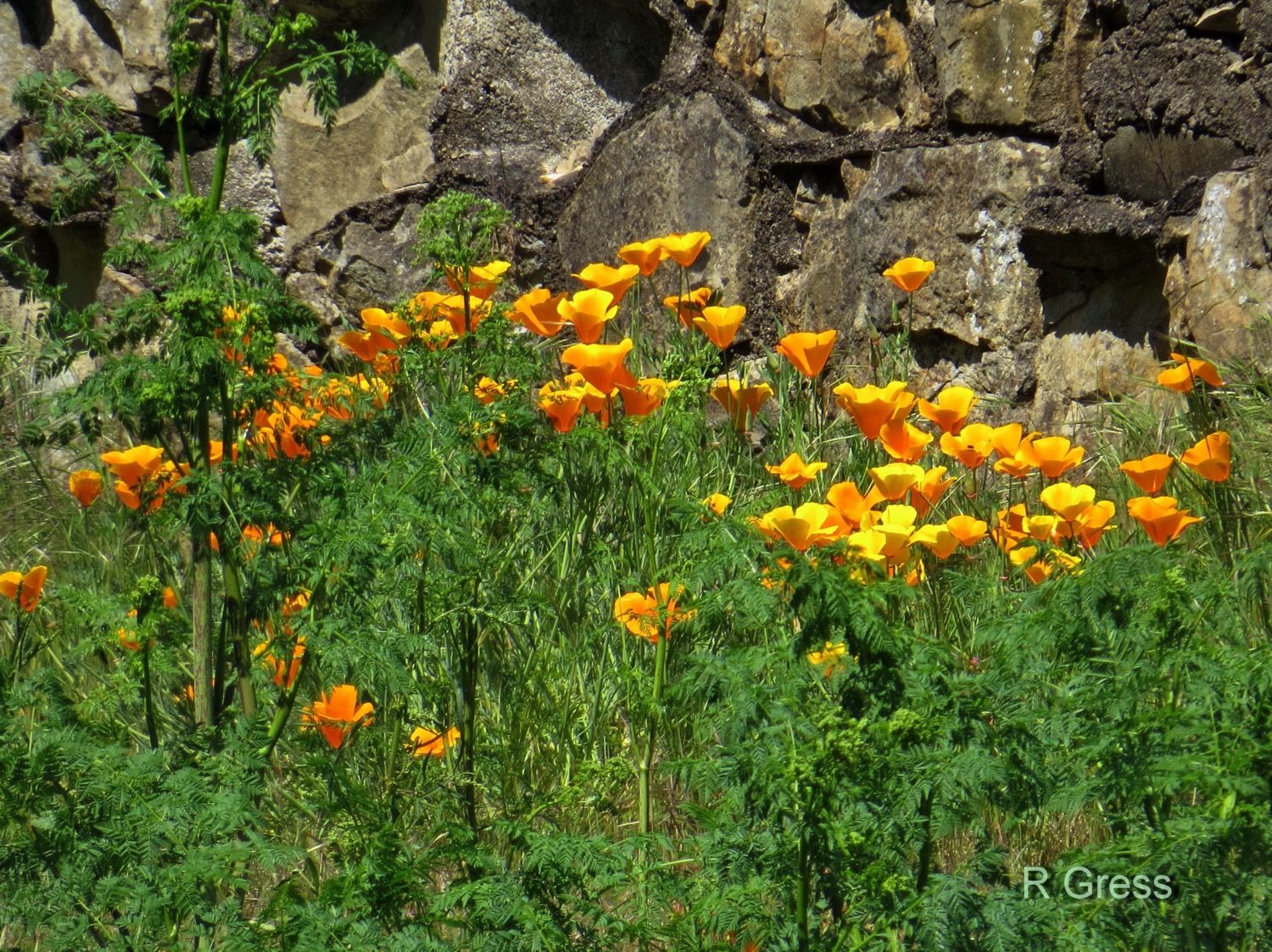 Your Feedback is Welcome!







Sign-up for Email Notification of Updates at:
https://oda.fyi/SubscribeSCF
Contact:  Pete Parsons, ODF Lead Meteorologist
at 503-945-7448 or peter.gj.parsons@odf.oregon.gov